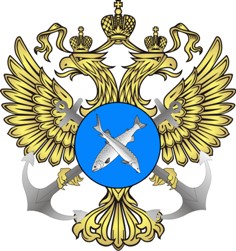 ФЕДЕРАЛЬНОЕ АГЕНТСТВО ПО РЫБОЛОВСТВУ
Отчет о реализации Публичной декларации целей и задач Федерального агентства по рыболовству 
за I полугодие 2016 года
Публичная декларация целей и задач Росрыболовства на 2016 год
Обсуждение 

На заседании Общественного совета при Росрыболовстве 
ОДОБРЕНА
 (протокол заседания Общественного совета при Росрыболовстве от 15 марта 2016 г. № 1)
На расширенном заседании коллегии Росрыболовства 
СОГЛАСОВАНА
 (протокол заседания коллегии Росрыболовства от 07 апреля 2016 г. № 1) 
Приказ Росрыболовства от 7 июня 2016 г. № 399
УТВЕРЖДЕНА
В целях реализации Концепции открытости федеральных органов исполнительной власти, утвержденной распоряжением Правительства Российской Федерации от 30 января 2014 г. № 93-р, во исполнение пункта 2.4. Методических рекомендаций по реализации принципов открытости в Федеральных органах исполнительной власти, утвержденных протоколом заочного голосования Правительственной комиссии по координации деятельности Открытого правительства от 26 декабря 2013 г. № АМ-П36-89 пр, пунктом 4 Протокола заседания Правительственной комиссии по координации деятельности открытого правительства от 24 ноября 2015 г. № 7, Федеральное агентство по рыболовству ( далее – Росрыболовство) с учетом специфики своей деятельности подготовило Публичную декларацию целей и задач Росрыболовства на 2016 год (далее – Публичная декларация).
В соответствии с Концепцией долгосрочного социально-экономического развития Российской Федерации на период до 2020 года, а также Доктриной продовольственной безопасности Российской Федерации и иными стратегическими документами одной из важнейших задач рыбохозяйственного комплекса Российской Федерации является укрепление продовольственной безопасности нашей страны и обеспечение ее населения высококачественной, доступной отечественной рыбной продукцией.

Рыбное хозяйство относится к секторам экономики, имеющим большое значение для обеспечения социальной стабильности в прибрежных субъектах Российской Федерации, где предприятия отрасли являются градо- и поселкообразующими, определяя социальную политику значительной части населения данных субъектов.

Благодаря устойчивому развитию отечественного рыбохозяйственного комплекса, доля рыбной продукции российского производства на внутреннем рынке за 2015 год, по предварительным экспертным оценкам, составит порядка 80,4%, что выше порогового значения показателя, определенного Доктриной продовольственной безопасности Российской Федерации (80%).
В Публичной декларации  ключевые           показатели определены государственной программой Российской Федерации 
«Развитие рыбохозяйственного комплекса»
КЛЮЧЕВЫЕ ЦЕЛИ И ЗАДАЧИ РОСРЫБОЛОВСТВА НА 2016 ГОД
1. Повышение эффективности использования водных биоресурсов во внутренних водах Российской Федерации, в том числе во внутренних морских водах Российской Федерации, а также в территориальном море Российской Федерации, на континентальном шельфе Российской Федерации, исключительной экономической зоне Российской Федерации, в Азовском и  Каспийском морях и в районах действия международных договоров Российской Федерации в области рыболовства и сохранения водных биологических ресурсов, открытых районах Мирового океана.
2. Обеспечение реализации прав российских пользователей водными биоресурсами на их добычу (вылов) с учетом законодательства Российской Федерации и международных договоренностей в сфере рыболовства, а также возможности законного экспорта уловов водных биоресурсов российского происхождения и продукции из них на территории Республики Корея, КНДР, Япония, КНР и стран Евросоюза, стран – участниц международных организаций НАФО и НЕАФК.
3. Обеспечение безопасности плавания судов рыбопромыслового флота
в районах промысла при осуществлении рыболовства, в том числе в районах действия международных договоров в области рыболовства и сохранения водных биологических ресурсов. Взаимодействие с аварийно-спасательными службами министерств, ведомств и организаций в области поиска и спасания на море и водных бассейнах, предупреждения и ликвидации чрезвычайных ситуаций.
4. Рост производства основных видов продукции аквакультуры, обеспечивающий продовольственную независимость страны в соответствии с Доктриной продовольственной безопасности Российской Федерации, утвержденной Указом Президента Российской Федерации от 30.01.2010 г. № 120.
КЛЮЧЕВЫЕ ЦЕЛИ И ЗАДАЧИ РОСРЫБОЛОВСТВА НА 2016 ГОД
5.Повышение эффективности федерального контроля (надзора) 
в области рыболовства 
и сохранения водных биоресурсов.
6.Сохранение и увеличение запасов водных объектов рыбохозяйственного значения путем 
искусственного воспроизводства водных биологических ресурсов.
7.Повышение объема 
ресурсных исследований, проводимых 
подведомственными Росрыболовству научно-исследовательскими организациями.
8.Увеличение объема 
производства рыбной продукции.
ИТОГИ ЗА I ПОЛУГОДИЕ 2016 Г.
1. Повышение эффективности использования водных биоресурсов во внутренних водах Российской Федерации, в том числе во внутренних морских водах Российской Федерации, а также в территориальном море Российской Федерации, на континентальном шельфе Российской Федерации, исключительной экономической зоне Российской Федерации, в Азовском и  Каспийском морях и в районах действия международных договоров Российской Федерации в области рыболовства и сохранения водных биологических ресурсов, открытых районах Мирового океана.
Механизмы достижения целей и задач
Совершенствование нормативных правовых актов 
в области рыболовства 
и сохранения водных биологических ресурсов, регулирующих вопросы организации промышленного и прибрежного рыболовства.
Ключевые объекты взаимодействия:
Пользователи из числа юридических лиц и индивидуальных предпринимателей, имеющих права на добычу (вылов) водных биоресурсов.
Законопроект о рыболовстве письмом Аппарата Правительства Российской Федерации от 16 мая 2106 г. № 3286п-П11 внесен в Государственную Думу Федерального Собрания Российской Федерации.



Законопроект о рыболовстве рассмотрен на заседании Комитета Государственной Думы по природным ресурсам, природопользованию и экологии2 июня 2016 г.


7 июня 2016 г. законопроект о рыболовстве принят Государственной Думой в первом чтении.
В I полугодии 2016 г. Росрыболовство 
в части совершенствования нормативных правовых актов 
в области рыболовства 
и сохранения водных биологических ресурсов, регулирующих вопросы организации промышленного 
и прибрежного рыболовства при участии Росрыболовства разработан проект федерального закона 
№ 1073148-6 
«О внесении изменений 
в Федеральный закон «О рыболовстве и сохранении водных биологических ресурсов» 
и отдельные законодательные акты Российской Федерации, в части совершенствования распределения квот добычи (вылова) водных биоресурсов» (далее – законопроект о рыболовстве).
Законопроектом о рыболовстве вводятся экономические рычаги и механизмы, направленные на повышение эффективности использования водных биоресурсов
Законопроект о рыболовстве  представляет собой комплекс мер, позволяющих реализовать приоритетные направления для отрасли, определенные в перечнях поручений Президента Российской ФедерацииВ.В. Путина от 9 ноября 2015 г. № Пр-2338ГС и Председателя Правительства Российской Федерации Д.А. Медведева от 16 ноября 2015 г. № ДМ-П11-7731 по итогам заседания Государственного совета Российской Федерации от 19 октября 2015 г., путем введения государством ряда четких обязательств и обременений для пользователей при осуществлении промышленного и прибрежного рыболовства с учетом предоставления пользователям, принявшим на себя такие обязательства и обременения, гарантий на долгосрочную и стабильную перспективу предоставления и закрепления прав на добычу (вылов) водных биоресурсов.
При формировании органом государственной власти субъекта Российской Федерации рыбопромысловых участков законопроектом предусмотрено осуществление промышленного рыболовства во внутренних водах Российской Федерации, за исключением внутренних морских вод Российской Федерации, в отношении видов водных биоресурсов, общий допустимый улов которых устанавливается, на основании договоров о закреплении долей квот добычи (вылова) водных биологических ресурсов и договоров о предоставлении рыбопромыслового участка, а в отношении водных биоресурсов, общий допустимый улов которых не устанавливается, - на основании договоров о предоставлении рыбопромыслового участка.
Новеллами законопроекта о рыболовстве предусматривается установление института государственной поддержки лиц, которым принадлежат новые рыбоперерабатывающие заводы или новые рыбопромысловые суда, построенные на территории Российской Федерации, в виде предоставления таким лицам дополнительных объемов квот.

Законопроектом о рыболовстве предусматривается исключение института рыбопромысловых участков при осуществлении промышленного и прибрежного рыболовства во внутренних морских водах Российской Федерации, в территориальном море Российской Федерации, на континентальном шельфе Российской Федерации, в исключительной экономической зоне Российской Федерации, в Азовском и Каспийском морях (за исключением анадромных видов рыб, добыча (вылов) которых регламентируется статьей 29.1. Закона о рыболовстве), что приводит к устранению административных барьеров при предоставлении прав на добычу (вылов) водных биоресурсов и систематизации предоставления таких прав, как в отношении водных биоресурсов, общий допустимый улов которых устанавливается, так и в отношении водных биоресурсов, общий допустимый улов которых не устанавливается.
В случае, когда рыбопромысловые участки субъектом Российской Федерации не сформированы, промышленное рыболовство во внутренних водах Российской Федерации, за исключением внутренних морских вод Российской Федерации, в отношении видов водных биоресурсов, общий допустимый улов которых устанавливается, осуществляется на основании договоров о закреплении долей квот добычи (вылова) водных биологических ресурсов, а в отношении водных биоресурсов, общий допустимый улов которых не устанавливается, - на основании договоров пользования водными биоресурсами
Основные производственные показатели РХК  в I полугодии 2016 годаВылов ВБР
По оперативным данным Центра системы мониторинга рыболовства за I полугодие 2016 г. (данные на 30.06.2016 г.) российскими пользователями добыто (выловлено) биоресурсов (тыс. тн) : 2333,0 .
Исключительная экономическая зона Российской Федерации (ИЭЗ России)
1983,0
109,0
Конвенционные районы и открытая часть Мирового океана
Зоны иностранных государств
199,0
Пресноводные водные объекты
42,0
Основные производственные показатели РХК в I полугодии 2016 годаОсвоение ОДУ и возможного вылова по состоянию на 30.06.2016 года
Информация об освоении квот на добычу (вылов) водных биологических ресурсов российскими пользователями по  бассейнам
Улов российскими пользователями в сравнении с предыдущим годом
2. Обеспечение реализации прав российских пользователей водными биоресурсами на их добычу (вылов) с учетом законодательства Российской Федерации и международных договоренностей в сфере рыболовства, а также возможности законного экспорта уловов водных биоресурсов российского происхождения и продукции из них на территории Республики Корея, КНДР, Япония, КНР и стран Евросоюза, стран – участниц международных организаций НАФО и НЕАФК.
Выдача разрешений на добычу (вылов) водных биоресурсов в соответствии с законодательством Российской Федерации и международными договоренностями в сфере рыболовства.

Утверждение сертификатов законности происхождения уловов водных биоресурсов и продукции из них российского происхождения, вывозимых с территории Российской Федерации на территорию Республики Корея, КНДР, Японии, КНР, стран Евросоюза.  

 Применение механизма установленной в рамках НАФО и НЕАФК системы Государственного портового контроля иностранных судов.

Ужесточение мер воздействия к нарушителям законодательства о рыболовстве и сохранении водных биологических ресурсов путем реализации положений национального плана действий по предупреждению, сдерживанию и ликвидации незаконного, несообщаемого и нерегулируемого промысла, утвержденного распоряжением Правительства Российской Федерации от 25.12.2013 г.  № 2534-р.
Механизмы достижения целей и задач
Ключевые объекты взаимодействия:
Органы государственной власти, хозяйствующие субъекты Российской Федерации, уполномоченные органы власти государств – участников международных соглашений.
Выдача разрешений на добычу (вылов) водных биоресурсов 
в 2016 году.
Государственный портовый контроль
Полномочия по реализации схемы Государственного портового контроля иностранных судов в Российской Федерации осуществляет Баренцево-Беломорское территориальное управление Росрыболовство.
Сертификация поставляемой
 в страны ЕС рыбы
 и рыбопродукции
В 1 полугодие 2016 года территориальными управлениями Росрыболовства полномочий по выдаче разрешений на добычу (вылов) водных биоресурсов:



Выдано  19532
разрешений на добычу  (вылов) водных биоресурсов


Внесено 7174
 изменений в выданные разрешения
В Российской Федерации сертификация касается продукции компаний, 
осуществляющих экспорт морской рыбопродукции в страны Европейского сообщества.

В 2016 году подтверждено
 2530 сертификатов на 924136, 3 тонн рыбопродукции, в том числе:

Дальневосточный рыбохозяйственный бассейн 1092 сертификатов на 704473,1 тонн рыбопродукции;

Северный рыбохозяйственный бассейн 1383 сертификатов на 219515, 97 тонн;

Западный рыбохозяйственный бассейн 55 сертификатов на 183,3 тонны рыбопродукции.
В I полугодии 2016 года  обработано 601 формуляр, поступивших от контрольных органов семи иностранных государств: Дания, Исландия, Испания, Канада, Норвегия, Фарерские острова, Нидерланды. 
Произведена проверка законности вылова исходя из анализа и сопоставления информации о выданных разрешениях на добычу (вылов) водных биоресурсов, данных спутникового позиционирования судов с использованием возможностей отраслевой системы мониторинга водных биологических ресурсов, наблюдения и контроля за деятельностью промысловых судов, а также периодической информации о результатах промысла, представляемой капитанами судов и судовладельцами. 
По результатам обработки направлены согласования выгрузок российскими судами в иностранных портах по 598 формулярам на общий объем 281475,67 тонн рыбопродукции), все согласования направлены иностранным органам с соблюдением установленных сроков (72 часа).
Отказано в подтверждении 3 формуляров.
.
Выполнение международных обязательств Российской Федерации в области предупреждения незаконного, несообщаемого и нерегулируемого промысла водных биоресурсов.
Реализация Соглашения между Правительством Российской Федерации и Китайской Народной Республикой
 
В рамках вступившего в силу с 1 ноября 2014 года Соглашения между Правительством Российской Федерации и Китайской Народной Республикой по противодействию ННН-промыслу, путем введения сертификации на уловы водных биоресурсов и продукции из них в 2016 году оформлено 1301 сертификатов на 640366, 3 тонны.
 

Реализация Соглашения между 
Правительством Российской Федерации и Японией
 
В соответствии с Соглашением между Правительством Российской Федерации и Правительством Японии о сохранении, рациональном использовании, управлении живыми ресурсами в северо-западной части Тихого океана и предотвращении незаконной торговли живыми ресурсами от 8 сентября 2012 г. система введения сертификации на уловы водных биоресурсов                          и продукции из них вступила в силу с Японией с 10 декабря 2014 года.
В 2016 году оформлено 29 сертификатов на 993,156 тонн краба.
Реализация Соглашения между Правительством Российской Федерации и Правительством Республики Корея

В результате реализации в 2016 году Соглашения между Правительством Российской Федерации и Правительством Республики Корея о сотрудничестве в области предупреждения незаконного, несообщаемого и нерегулируем-ого промысла живых морских ресурсов от 22 декабря 2009 года подтверждена законность происхождения 16641,89 тонн рыбной продукции произведенной на российских судах и доставленной в порты Республики Корея.

Реализация Соглашения между Правительством Российской Федерации и КНДР

По результатам вступившего в силу межправительственного соглашения между Российской Федерацией и КНДР по противодействию ННН-промыслу, путем введения сертификации на уловы крабов, как вывозимых с территории Российской Федерации, так и ввозимых на территорию Российской Федерации.
Всего подтверждена законность происхождения 23,7 тонны продукции из крабов.
В целях реализации прав российских пользователей водными биоресурсами на их добычу (вылов) 
с учетом законодательства Российской Федерации и международных договоренностей в сфере рыболовства в I полугодие 2016 года подготовлены следующие приказы и распоряжения Федерального агентства по рыболовству:
Приказ «О распределении квот добычи (вылова) водных биоресурсов в районах действия международных договоров по видам рыболовства» от 3 декабря 2015 г. №897  (район регулирования НАФО)  ВНЕСЕНЫ ИЗМЕНЕНИЯ:

Приказ от 11 марта 2016 г.№ 174 
(утверждена окончательная квота путассу в районе регулирования НЕАФК).

Приказ от 06 апреля 2016 г. № 240 
(дополнено приложение по району регулирования ЮТО).

Приказ от 14 апреля 2016 г. № 268 
(установлена квота скумбрии в районе регулирования НЕАФК, 
а также возможность осваивать до 25 % от квоты путассу 
в НЕАФК в рыболовной зоне Фарерских островов).

Приказ от 4 мая 2016 г. № 318
 (установлена окончательная квота сельди в НЭЗ). 

Приказ от 23 мая 2016 г. № 375 
(передача Исландией 1500 тонн путассу в районе регулирования НЕАФК из своей квоты).


Приказ «О распределении квот добычи (вылова) водных биологических ресурсов для российской Федерации в районах действия международных договоров российской Федерации в области рыболовства и сохранения водных биологических ресурсов  в экономической зоне Норвегии на 2016 год по пользователям Российской Федерации»  от 25 декабря 2015 г. № 988 ВНЕСЕНЫ ИЗМЕНЕНИЯ:

Приказ от 4 мая 2016 г. № 319 (распределена окончательная квота сельди  в НЭЗ).
Приказ Росрыболовства от 09.12.2015 N 917 (ред. от 29.01.2016) «О распределении квот добычи (вылова) водных биологических ресурсов для Российской Федерации в районах действия международных договоров Российской Федерации в области рыболовства и сохранения водных биологических ресурсов в районе действия НАФО на 2016 год по пользователям Российской Федерации». 
Приказ Росрыболовства от 25.12.2015 N 989 (ред. от 23.05.2016)«О распределении квот добычи (вылова) водных биологических ресурсов для Российской Федерации в районах действия международных договоров Российской Федерации в области рыболовства и сохранения водных биологических ресурсов в районе регулирования НЕАФК на 2016 год по пользователям Российской Федерации»  ВНЕСЕНЫ ИЗМЕНЕНИЯ:

Приказ от 11 марта 2016 г. №175 
(распределена окончательная квота путассу в районе регулирования НЕАФК).

Приказ от 14 апреля 2016 г. № 269 
(распределена квота скумбрии в районе регулирования НЕАФК, а также добавлена сноска о возможности осваивать до 25 % от квоты путассу в НЕАФК в рыболовной зоне Фарерских островов).

Приказ от 23 мая 2016 г. № 376 
(распределена окончательная квота путассу в районе регулирования НЕАФК
 с учетом добавки Исландии).
В целях реализации прав российских пользователей водными биоресурсами на их добычу (вылов) с учетом законодательства Российской Федерации и международных договоренностей в сфере рыболовства в I полугодие 2016 года подготовлены следующие приказы и распоряжения Федерального агентства по рыболовству:
Распоряжение Росрыболовства от 31 мая 2016 г. №24-р «Об организации рыболовства российскими пользователями в соответствии с международными договорами Российской Федерации в соответствии с международными договорами Российской Федерации в районах действия международных договоров Российской Федерации в области рыболовства и сохранения водных биологических ресурсов в 2016 г.».

Распоряжение Росрыболовства от 11 декабря 2015 г. № 57-р «Об организации рыболовства российскими пользователями в соответствии с международными договорами Российской Федерации в соответствии с международными договорами Российской Федерации в районах действия международных договоров Российской Федерации в области рыболовства и сохранения водных биологических ресурсов в 2016 г.» (признано недействительным).

Распоряжение Росрыболовства от 31.05.2016 N 24-р (ред. от 21.06.2016) "Об организации рыболовства российскими пользователями в соответствии с международными договорами Российской Федерации в районах действия международных договоров Российской Федерации в области рыболовства и сохранения водных биологических ресурсов в 2016 г." ( добавлена зона КНДР).
3. Повышение эффективности федерального контроля (надзора) 
в области рыболовства и сохранения водных биоресурсов.
Механизмы достижения целей и задач
Осуществление территориальными управлениями Росрыболовства необходимого количества рыбоохранных мероприятий.
 
Усиление ответственности за нарушение законодательства о рыболовстве.
Ключевые объекты взаимодействия:
Органы государственной власти, хозяйствующие субъекты Российской Федерации, представители общественности.
В рамках федерального государственного контроля (надзора) должностными лицами территориальных управлений  Федерального агентства по рыболовству по состоянию за I полугодие 2016 года
По результатам оперативных рейдов к административной ответственности за загрязнение среды обитания 


Привлечено: 7358 граждан 

на общую сумму административных штрафов 21307,8 тыс. руб. (взыскано 10271,8 тыс. руб.).



Привлечено: 596 должностных и 563 юридических лиц 
 на общую сумму административных штрафов 33107,2 тыс. руб. (взыскано 10434,8 тыс. руб.).
Территориальными управлениями Росрыболовства 
Проведено:   695  плановых и внеплановых проверок
Выявлено:  472 нарушений.

Привлечено к административной ответственности:
  должностных 159 и юридических 283 лиц
 на общую сумму административных штрафов 6216,0 тыс. руб. (взыскано 1899,5  тыс. руб.).
Эффективным инструментом по предупреждению и снижению последствий антропогенного воздействия на состояние водных биоресурсов и среды их обитания является исполнение Росрыболовством и его территориальными органами функций по согласованию хозяйственной и иной деятельности, влияющей на состояние водных биоресурсов и среду их обитания.
Законопроект «О внесении изменений в Кодекс Российской Федерации об административных правонарушениях в связи с усилением административной ответственности за нарушения в области рыболовства и сохранения водных биологических ресурсов».
         
 В разработанном  законопроекте «О внесении изменений в Кодекс Российской Федерации об административных правонарушениях в связи с усилением административной ответственности за нарушения в области рыболовства и сохранения водных биологических ресурсов», которым предусмотрено дополнение главы 8 Кодекса Российской Федерации об административных правонарушениях статьями об административной ответственности за несоблюдение ограничений и (или) запретов осуществления хозяйственной и иной деятельности в рыбоохранных зонах и рыбохозяйственных заповедных зонах, проведение работ в водных объектах рыбохозяйственного значения, в водоохранных зонах, рыбоохранных зонах и рыбохозяйственных заповедных зонах, а также внедрение новых технологических процессов и осуществление иной деятельности, оказывающей негативное воздействие на водные биологические ресурсы и среду их обитания, без применения в полном объеме мер по сохранению водных биологических ресурсов и среды их обитания, предусмотренных проектной и (или) технической документацией указанной деятельности, а также за проведение таких работ без согласования с Росрыболовством и его территориальными органами.                       
 Данный законопроект согласован с заинтересованными федеральными органами исполнительной власти и готовится для направления в Правительство Российской Федерации.
В соответствии с Правилами согласования Федеральным агентством по рыболовству строительства и реконструкции объектов капитального строительства, внедрения новых технологических процессов и осуществления иной деятельности, оказывающей воздействие на водные биологические ресурсы и среду их обитания, утвержденными постановлением Правительства Российской Федерации от 30 апреля  2013 г. № 384, территориальными управлениями Росрыболовства за I полугодие 2016 года 

Согласовано: 2362 объектов по проектам намечаемой деятельности.
Отклонено от согласования: 934 проекта, как не соответствующих требованиям по сохранению водных биоресурсов и среды их обитания.
4. Обеспечение безопасности плавания судов рыбопромыслового флота в районах промысла при осуществлении рыболовства, в том числе в районах действия международных договоров в области рыболовства и сохранения водных биологических ресурсов.
            Взаимодействие с аварийно-спасательными службами министерств, ведомств и организаций в области поиска 
и спасания на море и водных бассейнах, предупреждения и ликвидации чрезвычайных ситуаций.
Дежурство спасательных, пожарных  и  водолазных судов в заданной готовности к проведению спасательных операций в районах промысла при осуществлении рыболовства с выполнением спасательных операций по поиску и спасанию людей, терпящих бедствие 
в районах промысла.

Оказание помощи терпящему бедствие судну рыбопромыслового флота путем высадки на его борт аварийной партии, передачи средств пожаротушения, аварийного снабжения, инвентаря или иных технических средств для локализации или полной ликвидации последствий бедствия. 

Эвакуация и доставка больных или травмированных членов экипажей судов рыбопромыслового флота в ближайший морской порт для оказания медицинской помощи. 

Оказание помощи в ликвидации последствий чрезвычайных ситуаций в морских портах и на объектах рыбохозяйственного комплекса при несении дежурства спасательных, пожарных и водолазных судов в заданной степени готовности.
Механизмы достижения целей и задач
Ключевые объекты взаимодействия:
Органы государственной власти, хозяйствующие субъекты Российской Федерации.
За I полугодие 2016 года выполнено 
8 аварийно-спасательных работ.
За I полугодие 2016 года выполнено 
9 аварийно-спасательных работ.
ФГБУ «Северный ЭО АСР»
ФГБУ «Дальневосточный ЭО АСР»
Вид государственного задания
Количество судосуток 
план.
Количество судосуток 
факт.
Количество судосуток 
план
Количество судосуток 
факт.
283
283
364
364
Выполнение комплекса мероприятий для подготовки спасательных, пожарных, водолазных судов к выходу в море для несения дежурства в районе промысла.
1173
1173
684
684
Суда ФГБУ «Северный ЭО АСР» 
приняли участие в 2-х учениях по поиску и спасанию на море «Barents Rescue-2016» и антитеррору «Вихрь-2016». Задачи, поставленные руководством учений выполнены.
5. Рост производства основных видов продукции аквакультуры, обеспечивающий продовольственную независимость страны в соответствии с Доктриной продовольственной безопасности Российской Федерации, утвержденной Указом Президента Российской Федерации от 30.01.2010 г. № 120.
Механизмы достижения целей и задач
Совершенствование нормативной правовой базы для осуществления товарной аквакультуры (товарного рыбоводства), реализация подпрограмм «Развитие аквакультуры» и «Развитие осетрового хозяйства» Государственной программы Российской Федерации «Развитие рыбохозяйственного комплекса», утвержденной постановлением Правительства Российской Федерации от 15.04. 2014 г. № 314,  а также реализация отраслевой программы «Развитие товарной аквакультуры (товарного рыбоводства) в Российской Федерации на 2015 –2020 годы», утвержденной приказом Минсельхоза России от 16.01.2015 г. № 10.
Ключевые объекты взаимодействия
Органы государственной власти, хозяйствующие субъекты Российской Федерации.
6. Сохранение и увеличение запасов водных объектов рыбохозяйственного значения путем искусственного воспроизводства водных биологических ресурсов.
Выращивание молоди (личинок) водных биологических ресурсов (включая осетровые виды рыб) с их последующим выпуском
в водные объекты рыбохозяйственного значения. 
Формирование, содержание и эксплуатация ремонтно-маточных стад водных биологических ресурсов (включая осетровые виды рыб).
Реализация подпрограмм «Развитие аквакультуры» и «Развитие осетрового хозяйства» государственной программы Российской Федерации «Развитие рыбохозяйственного комплекса», утвержденной постановлением Правительства Российской Федерации от 15.04.2014 г. № 314.
Механизмы достижения целей  и задач
Ключевые объекты взаимодействия:
Органы государственной власти, хозяйствующие субъекты Российской Федерации.
В части совершенствования нормативной правовой базы:
Для обеспечения прироста продукции товарной аквакультуры и достижения данных показателей:
Росрыболовство совместно с Минсельхозом России разработали «пакет» проектов федеральных законов о внесении изменений в Федеральный закон от 2 июля 2013 г. № 148-ФЗ «Об аквакультуре (рыбоводстве) и о внесении изменений в отдельные законодательные акты Российской Федерации» (далее – Закон об аквакультуре).
        Подготовлен проект Федерального закона о внесении изменений в статью 21 Закона об аквакультуре, который направлен на регулирование отношений, касающихся пастбищной аквакультуры и искусственного воспроизводства анадромных видов рыб.
         Кроме того, предлагается внести изменения в Закон об аквакультуре в часть 3 статьи 10, которые нормативно закрепят порядок заключения договора с некоммерческими рыбоводными хозяйствами.
         В соответствии с пунктом 10 протокола совещания у Председателя Правительства Российской Федерации от 4 апреля 2015 года № ДМ-П16-33пр подготовлен проект федерального закона «О внесении изменений в Лесной Кодекс и отдельные законодательные акты Российской Федерации по вопросам использования ленных участков для целей размещения объектов, необходимых для осуществления рыболовства и аквакультуры (рыбоводства)».
        Указанные законопроекты, касающиеся внесения изменений в Закон об аквакультуре, в настоящее время проходят стадию их инкорпорирования в отдельный законопроект для окончательной доработки и внесения в Минсельхоз России и последующей нормотворческой работы над ними в 2016 году и нормативно направлены на обеспечения выполнения задач обеспечения прироста продукции товарной аквакультуры и её объема производства, установленные Декларацией. (Управление правового обеспечения, государственной службы и кадров).
В каждый субъект Российской Федерации направлены рекомендации по увеличению объемов производства по указанному направлению на 30,1 % по отношению к фактическим показателям 2015 года.
Создано 20  рабочих групп по определению потенциальных акваторий водных объектов и их частей, пригодных для осуществления аквакультуры (рыбоводства) по территориальному признаку.
7. Повышение объема ресурсных исследований, проводимых подведомственными Росрыболовству научно-исследовательскими организациями.
Механизмы достижения целей и задач
Расширение исследований на перспективные районы и включение 
в сырьевую базу недоиспользуемых объектов.
Ключевые объекты взаимодействия:
Научно-исследовательские организации, органы  государственной власти, хозяйствующие субъекты Российской Федерации, общественные  организации.
В первом полугодии 2016 года научно-исследовательскими организациями Росрыболовства были обработаны научные данные, полученные в ходе экспедиций, проведенных в 2015 году с целью расширения исследований в перспективных районах и включения в сырьевую базу недоиспользуемых объектов
Проведенные исследования показали, что в связи со значительным повышением температуры воды в Северной Атлантике и сопредельных водах (в последние годы наблюдались исторические максимумы температуры морской воды), а также сокращением ледового покрова (с конца 80-х годов прошлого столетия площадь арктических льдов в период сезонного минимума сократилась более чем на четверть), возросла численность большинства промысловых объектов в основном районе рыболовства – Северо-Западном секторе Арктики, включая Баренцево, Норвежское и Гренландское моря. 
Прежде всего, это касается трески, пикши, палтуса, сельди, путассу, окуней, и других видов рыб. Одновременно расширился ареал их распространения в восточном и северном направлениях. 
В последние десятилетие запасы трески находятся на высоком уровне. Запас пикши и ее вылов также достигли рекордно высоких величин. Аналогичная ситуация отмечается и с пелагическими рыбами (скумбрия, сельдь, путассу).  
Объем ОДУ (квот) трески Баренцева моря для России, Норвегии и третьих стран, установленный в рамках 45-й сессии Совместной Российско-Норвежской комиссии по рыболовству, составил в 2016 году 859,6 тыс. тонн, пикши – 236 тыс. тонн. 
При дальнейшем потеплении вод Баренцева моря будет происходить расширение ареалов промысловых видов рыб на север и восток моря. Сохранение тенденции на потепление создает перспективы хозяйственного освоения дополнительной сырьевой базы в Карском море, а возможно, и море Лаптевых. Сокращение площади ледового покрова и увеличение протяженности миграций основных промысловых видов рыб формирует предпосылки для организации здесь добычи (вылова) черного палтуса, трески, пикши, мойвы, сайки. 
В то же время в случае окончания теплого периода и начале похолодания в Баренцевом море ожидается обратная картина – сокращение района распределения донных видов и его смещение в южном направлении, возвращение к традиционной структуре пищевых связей в экосистеме моря и возрастанию роли традиционных районов промысла, типичных для нормальных и холодных лет.
В 2015 году ФГБНУ «ПИНРО» в Западном секторе российской части Арктики
Выполнено 16 экспедиций 
(465 судосуток)
Баренцево море
Норвежское море
Гренландское море
 Белое море 
Карское море
Научно-исследовательские работы, проведенные ФГБНУ «ТИНРО-Центр» в 2015 году (19 судосуток), показали существование значительных скоплений запасов сайки от российского сектора Чукотского моря до моря Лаптевых.
В море Лаптевых из 50 видов рыб, постоянно встречающихся здесь, в траловых уловах отмечено 24 вида. Общая учтенная биомасса рыб в придонном слое оценена в 131,6 тыс. т. Почти 99 % (130,2 тыс. тонн) ее пришлось на сайку.
На шельфе моря Лаптевых обнаружены крабы и донные виды рыб. По величине запасов донных рыб и беспозвоночных значительно менее продуктивно, чем Чукотское море, прежде всего ввиду отсутствия промысловых скоплений крабов, однако присутствие в уловах половозрелого окуня-клювача свидетельствует о возможном присутствии здесь района его воспроизводства и возможном наличии промысловых концентраций.
По величине запасов пелагических рыб (прежде всего сайки) море Лаптевых в настоящее время не уступает западному (Российскому) сектору Чукотского моря, однако доступность этого ресурса для экспедиционного промысла, в связи с удаленностью района и очень коротким периодом благоприятных для добычи ледовых условий, весьма проблематична. При этом возможна организация прибрежного промысла для нужд местного населения небольшими судами, базирующимися в ближайших портах.
Сайка доминирует по биомассе и в Чукотском море, составляя до 90 
% учтенной биомассы рыб. По результатам последних исследований в Чукотском море крупных концентраций сайки не наблюдалось, но, неоднократно фиксировались ее достаточно плотные скопления. Необследованными еще остаются территориальные воды, в пределах границы которых в 1970-м году велся успешный промысел вида крупнотоннажными судами северо-западнее м. Дежнева.
Из других видов рыб, представляющих ценность в промысловом отношении в море Лаптевых, отметим черного палтуса и морского окуня (S.mentella). Наличие в уловах довольно крупных особей (54-55 см), дает основание полагать, наличие в море Лаптевых и палтуса промысловых размеров. Учтенная биомасса палтуса составила 167,9 тонн.
При проведении исследований были также обнаружены моллюски – трубачи, промысловый ресурс которых в море Лаптевых может составить порядка 216 т.
Наиболее перспективным районом в восточном секторе Арктики, где в ближайшие годы возможна организация промысла рыб и беспозвоночных является восточная часть российского сектора Чукотского моря.
В Чукотском море обнаружены креветки и шримсы, биомасса которых составила около 1400 тонн. 

      

 В Чукотском море запасы донных беспозвоночных, из которых наиболее ценным объектом является краб стригун опилио, по результатам последних исследований оцениваются более высоко.
8. Увеличение объема производства рыбной продукции.
Стимулирование модернизации существующих и строительства новых объектов рыбоперерабатывающей инфраструктуры, судов рыбопромыслового флота; объектов хранения рыбной продукции.
Механизмы достижения целей и задач
Ключевые объекты взаимодействия:
Органы государственной власти, хозяйствующие субъекты Российской Федерации.
Целевые индикаторы подпрограммы
«Модернизация и стимулирование».
Количество построенных и модернизированных судов рыбопромыслового флота
 с государственной поддержкой 
(нарастающим итогом).
Объем введенных мощностей по хранению 
и переработке рыбной продукции с государственной поддержкой 
(нарастающим итогом).
7 проектов по строительству, реконструкции и модернизации судов рыбопромыслового флота.
В процессе строительства большой морозильный траулер.
Перерабатывающие мощности увеличились на 350 тыс. тонн в год, холодильное оборудование на 13 тыс. тонн единовременного хранения.
По предварительным данным Росстата
Достижение объема произведенной рыбы и рыбных продуктов, 
переработанных 
и консервированных.
За первое полугодие  2016 г. по отношению к аналогичному периоду 2015 г. производство рыбы и продуктов рыбных, переработанных и консервированных, увеличилось на 1,4% (или на 26,5 тыс. тонн) до 1951,8 тыс. тонн (за январь-июнь 2015 г. – 1925,3 тыс. тонн).